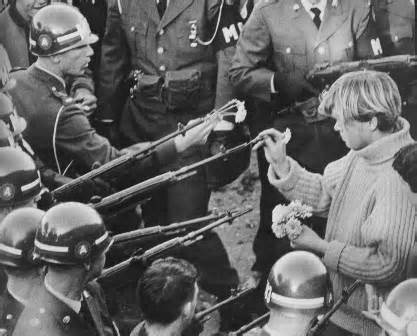 Ch. 25.4
The War Winds Down
Objectives
Explain the events of Nixon’s first administration that inspired more antiwar protests.

Summarize the major lessons learned by the U.S. from the war.
Nixon’s move to end war
I. Ending the War
   A. Policies & Personnel
     1. Henry Kissinger
         a. linkage
     2. Vietnamization
         -troop reduction
II. Volatile Homefront
    A. My Lai Massacre
    B. Invasion of Cambodia
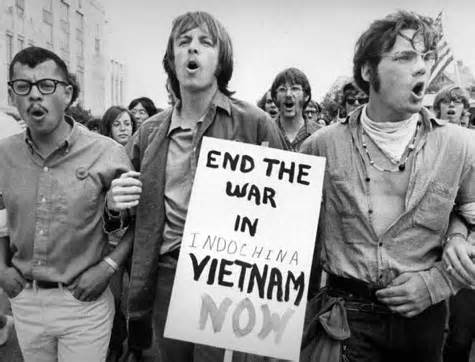 Student Movements: Kent State
U.S. Pulls Out of Vietnam
III. U.S. Leaves Vietnam
   A. Peace Talks & Bombings
	  1. Concessions:
          -POW’s released
	      -U.S. Troop Withdraw
          -N. Vietnamese Troops in S.
	B. South Vietnam Falls
	   1. April 30th 1975
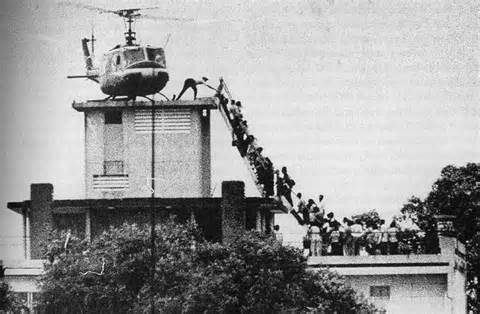 Legacy of Vietnam
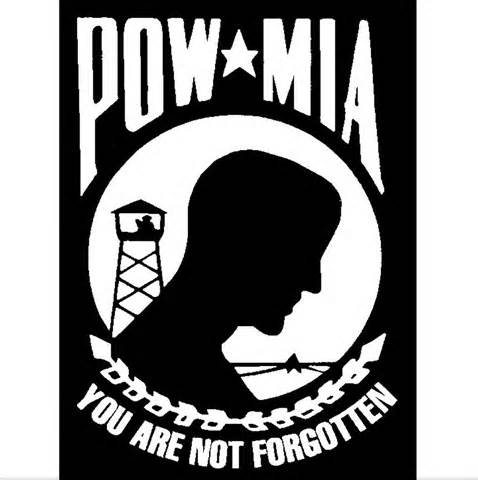 IV. Vietnam Legacy
   A. Human Toll
      1. 58,000 U.S. Deaths
      2. 300,000 injured
	  3. POW/MIA
   B. Impact of War
      1. War Powers Act
	  2. Isolationism
	  3. cynicism toward government